Развитие мыслительных способностей детей подготовительной группы.
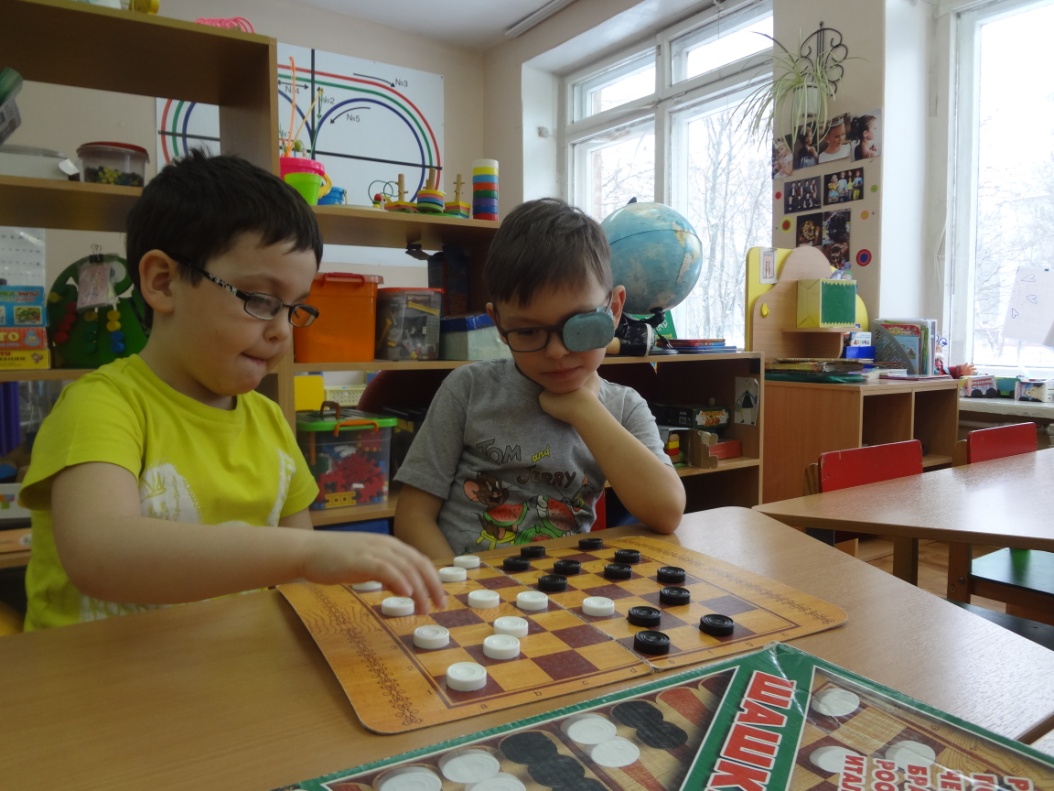 Шашки и шахматы.
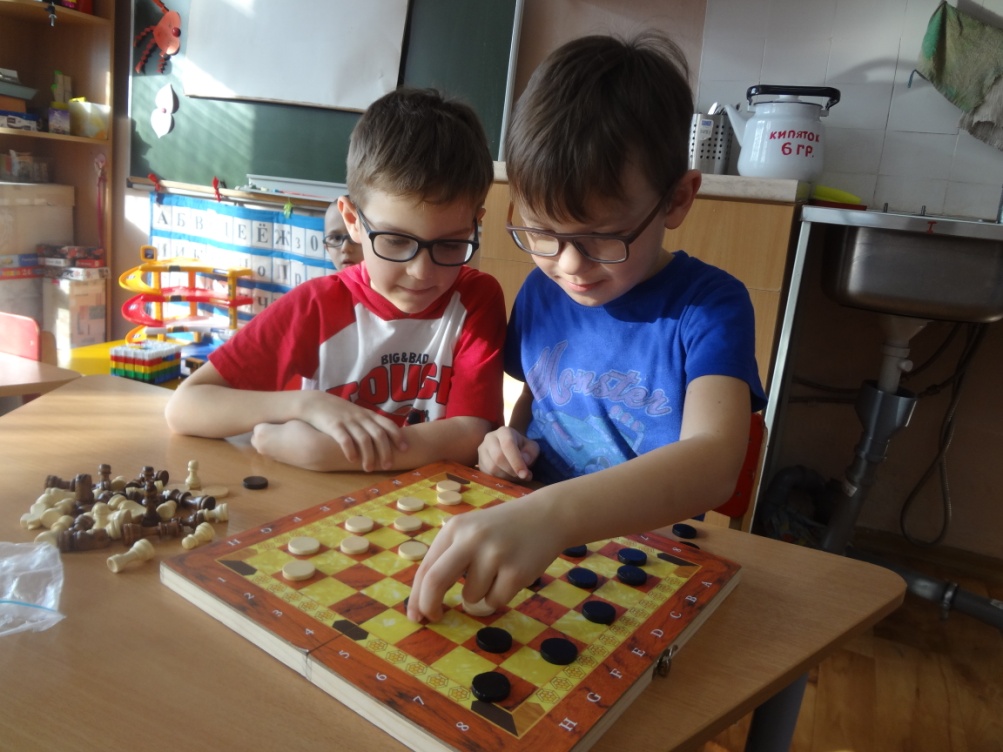 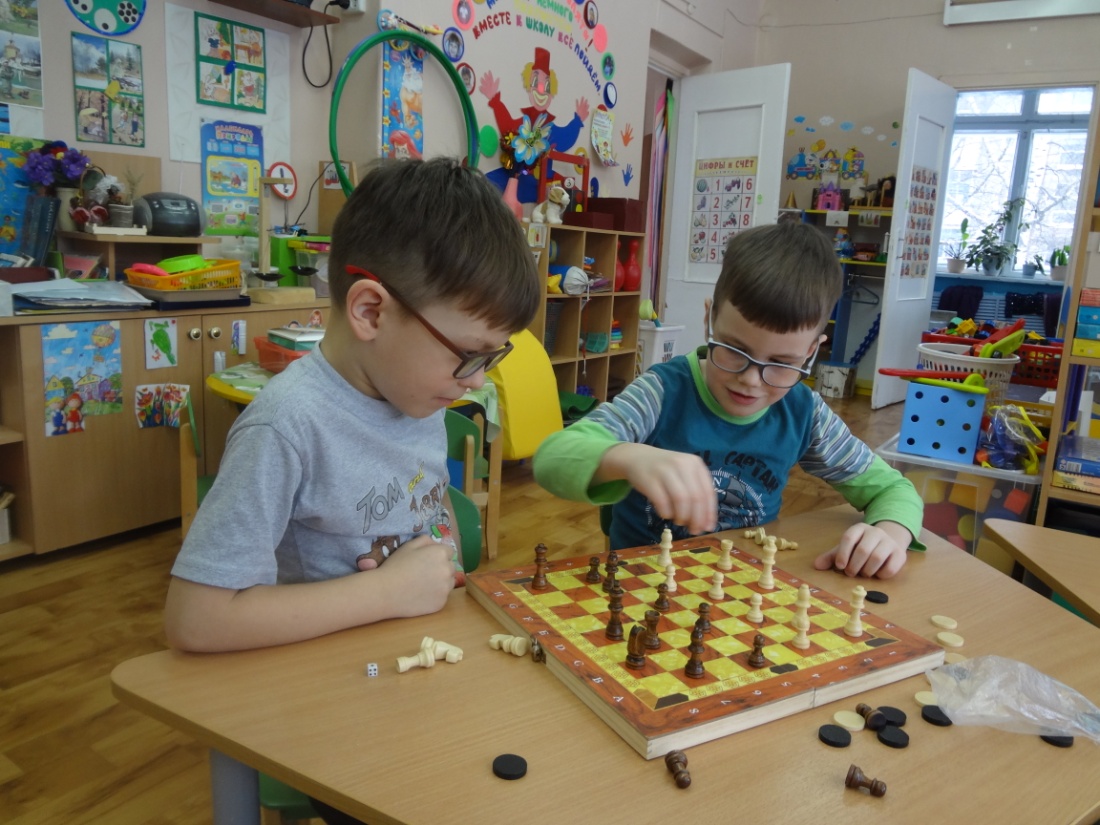 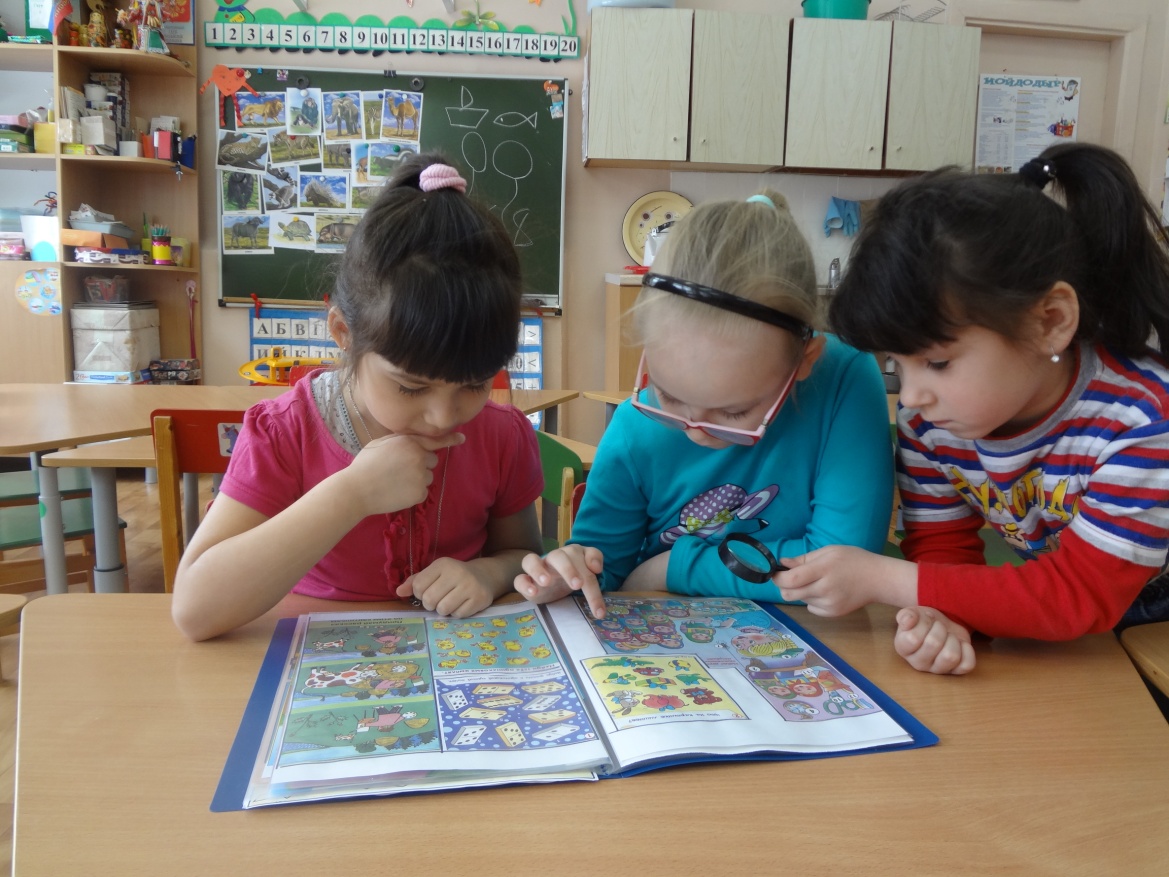 Игры – головоломки.
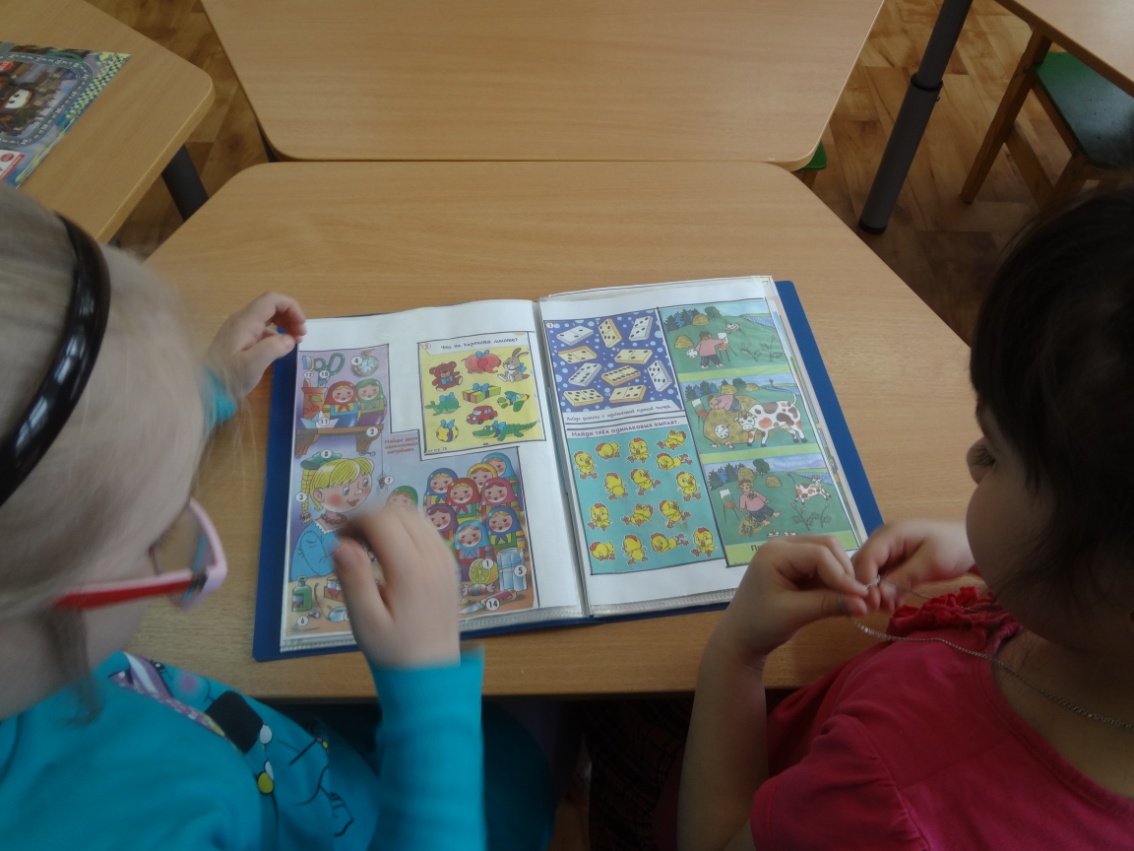 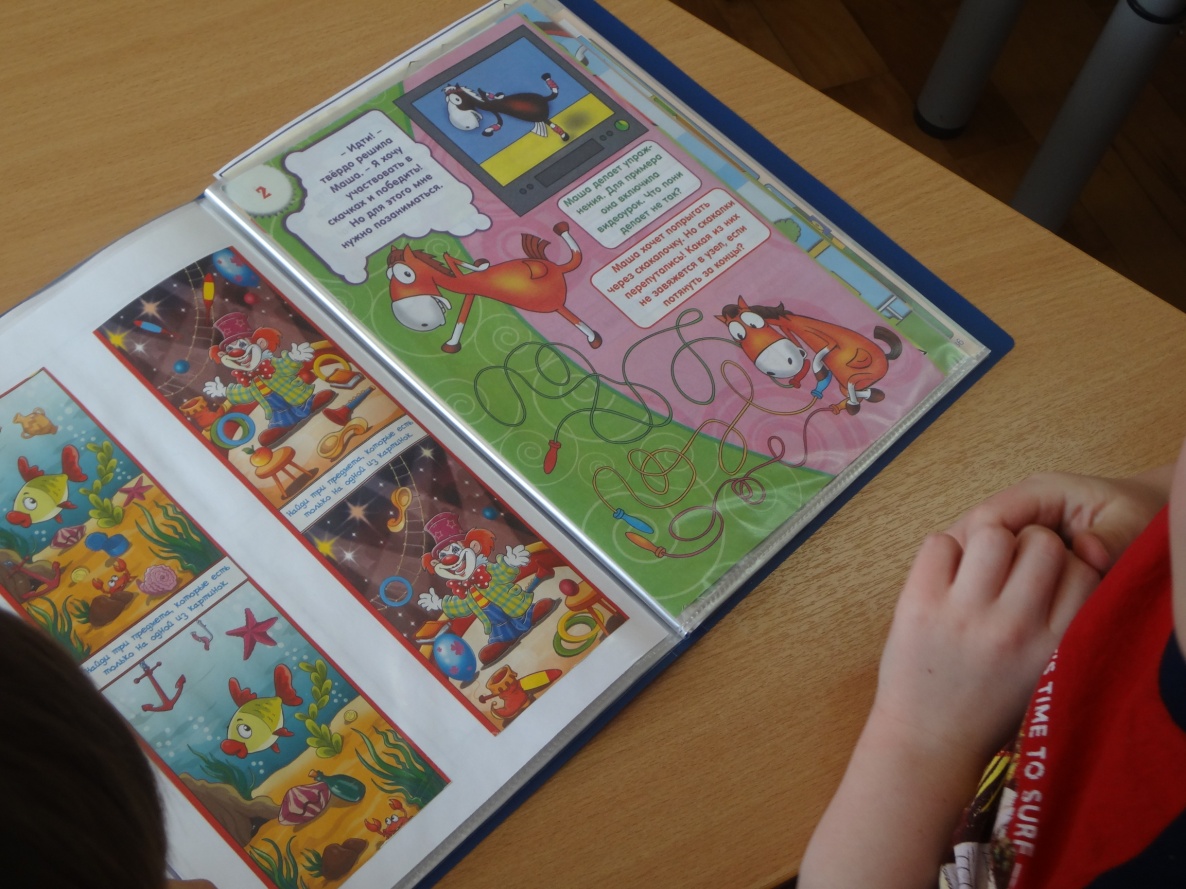 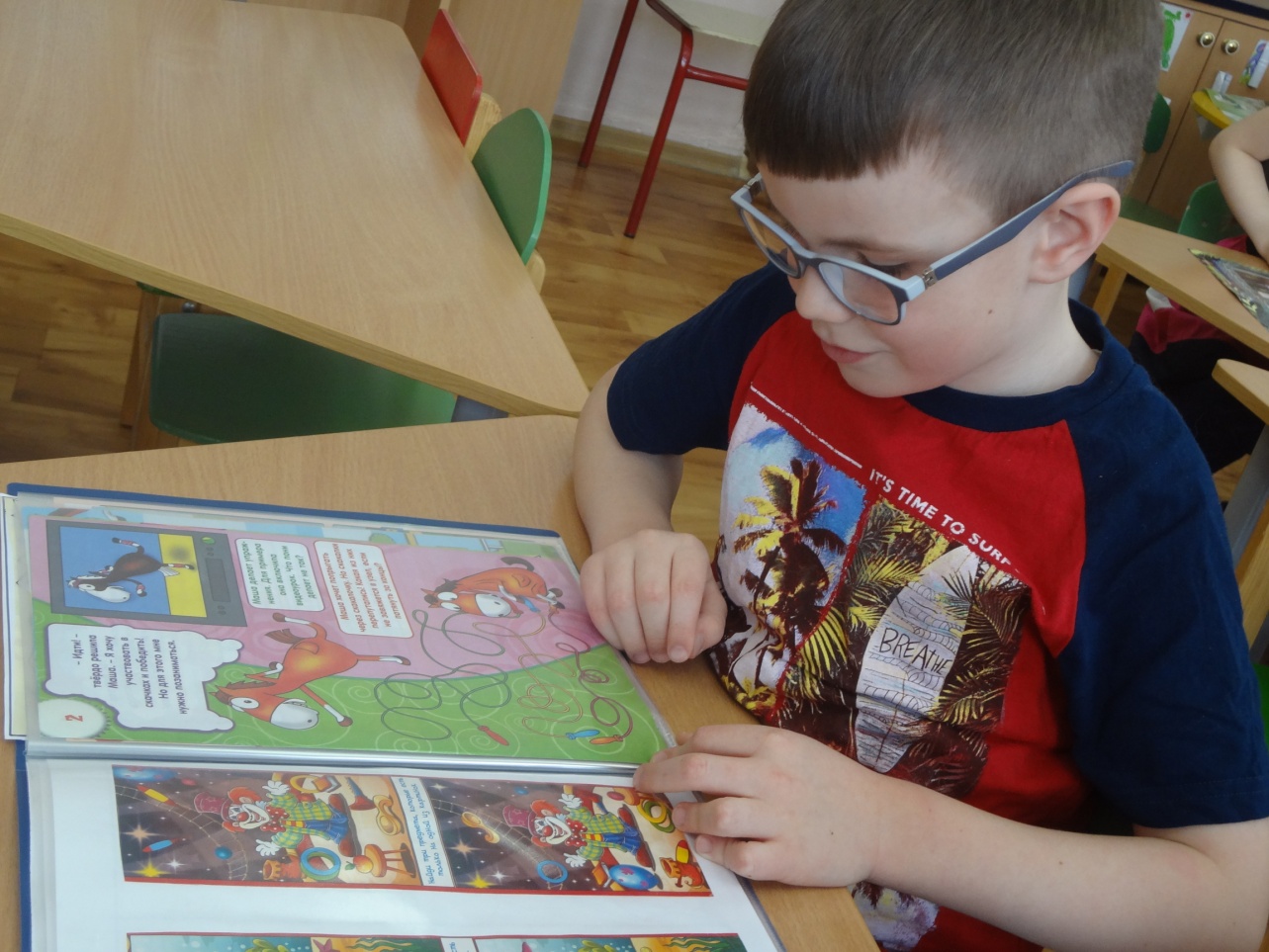 Ребусы.
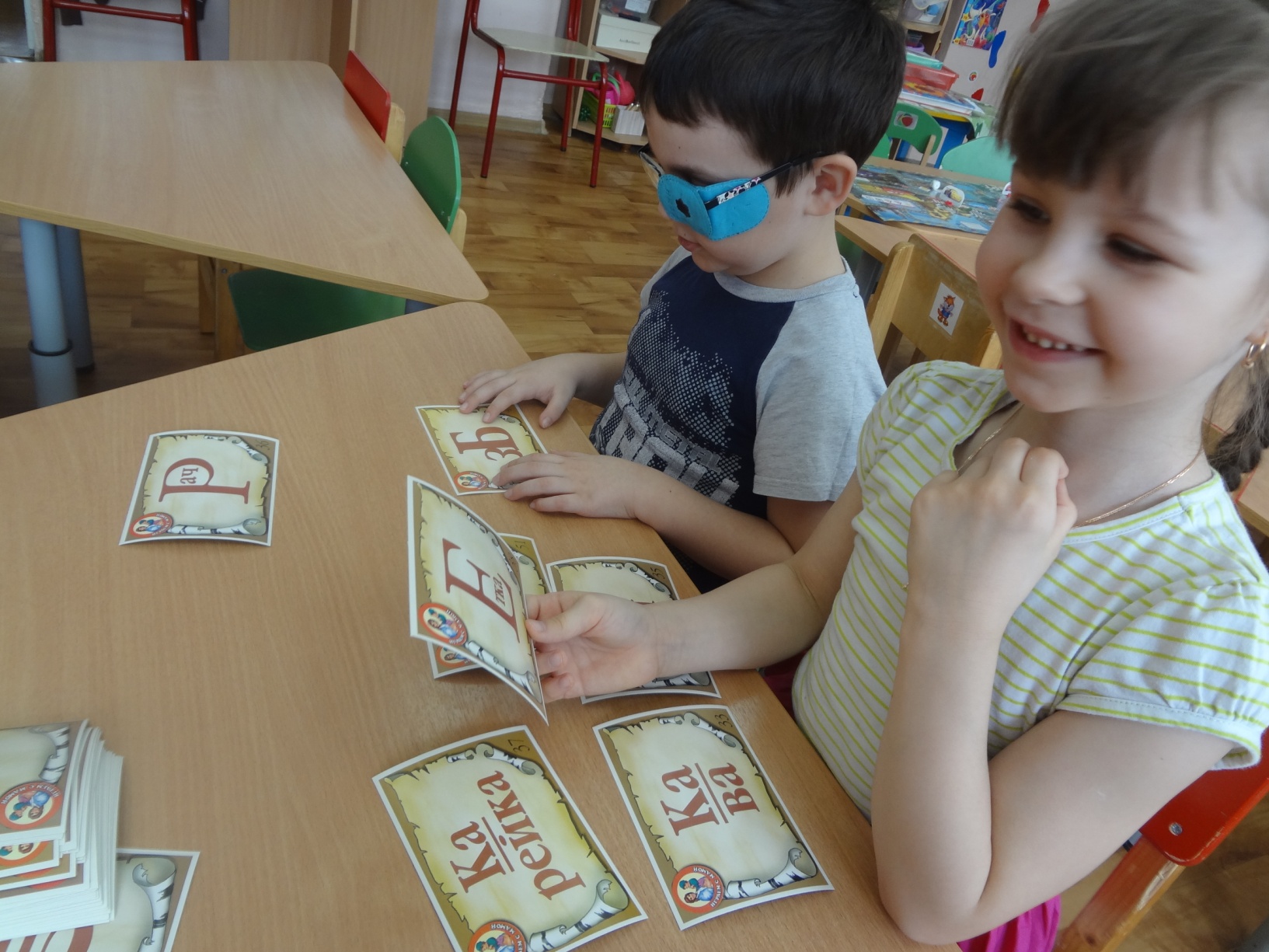 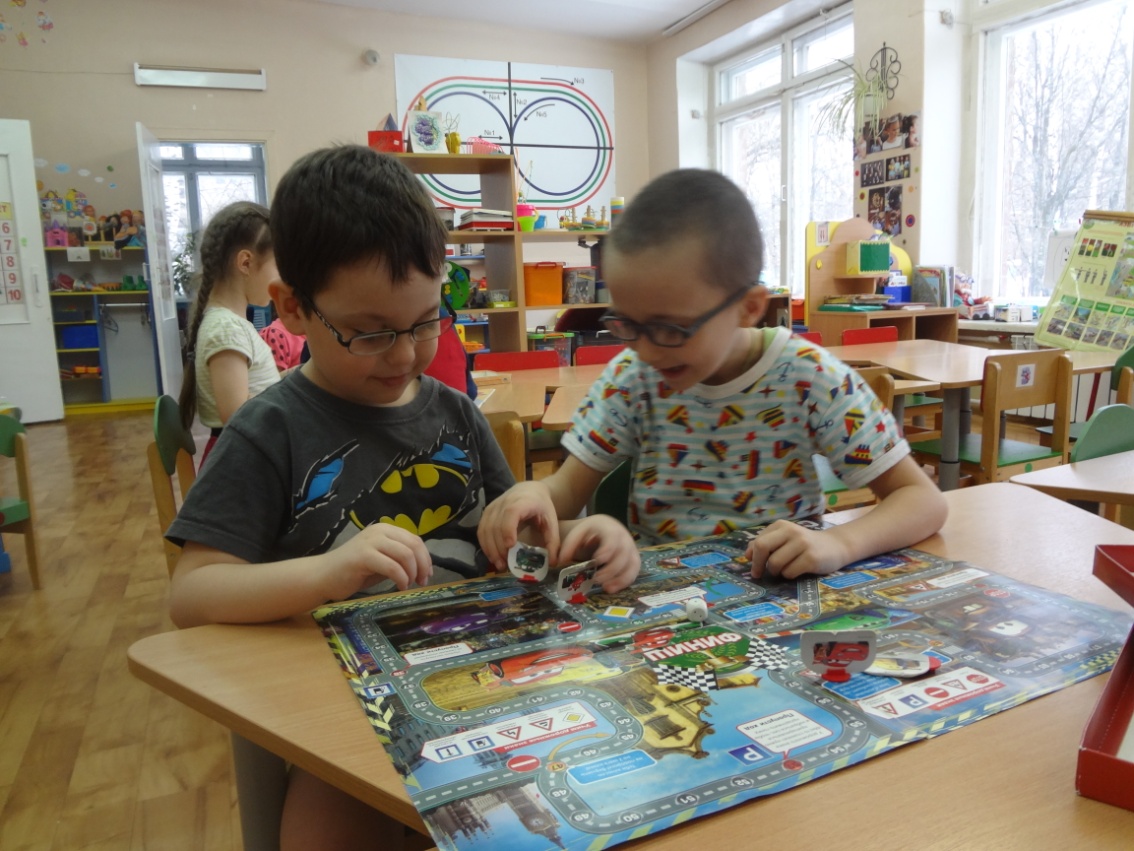 Игры - ходилки.
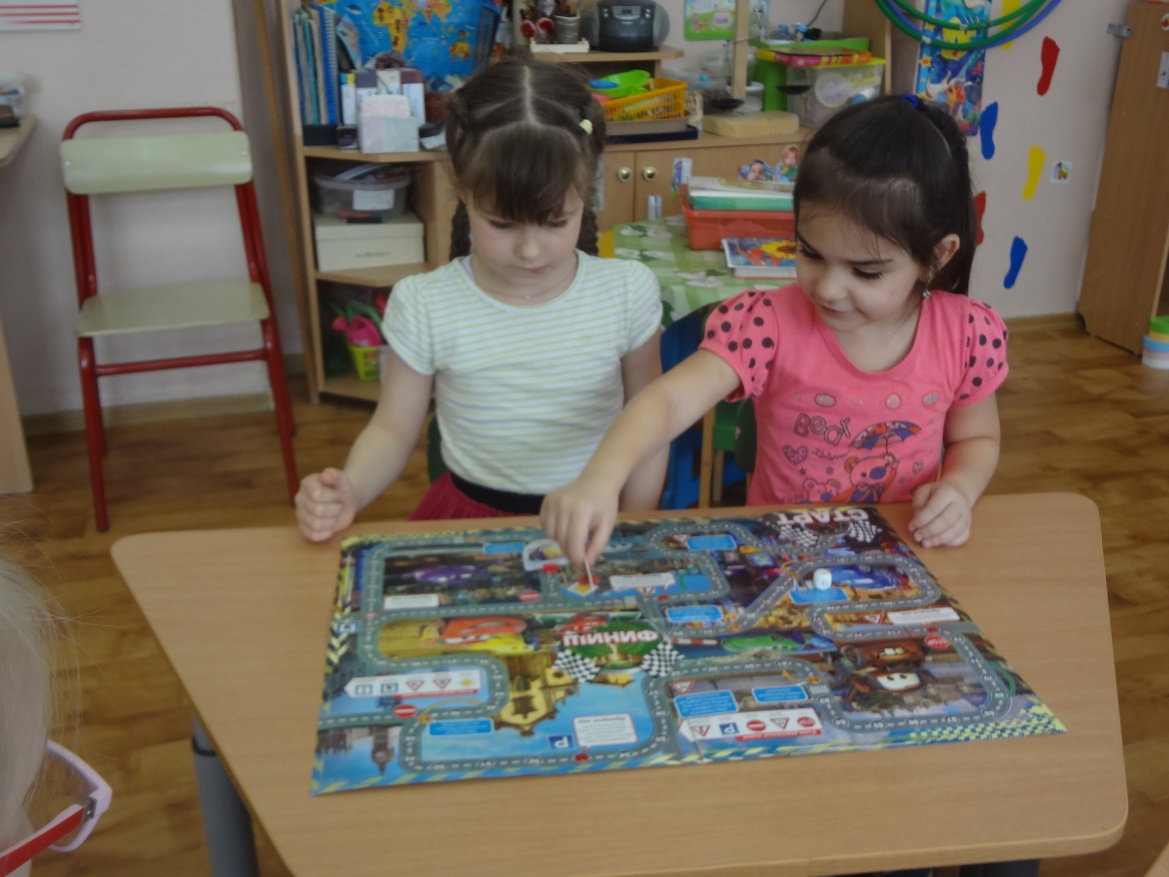 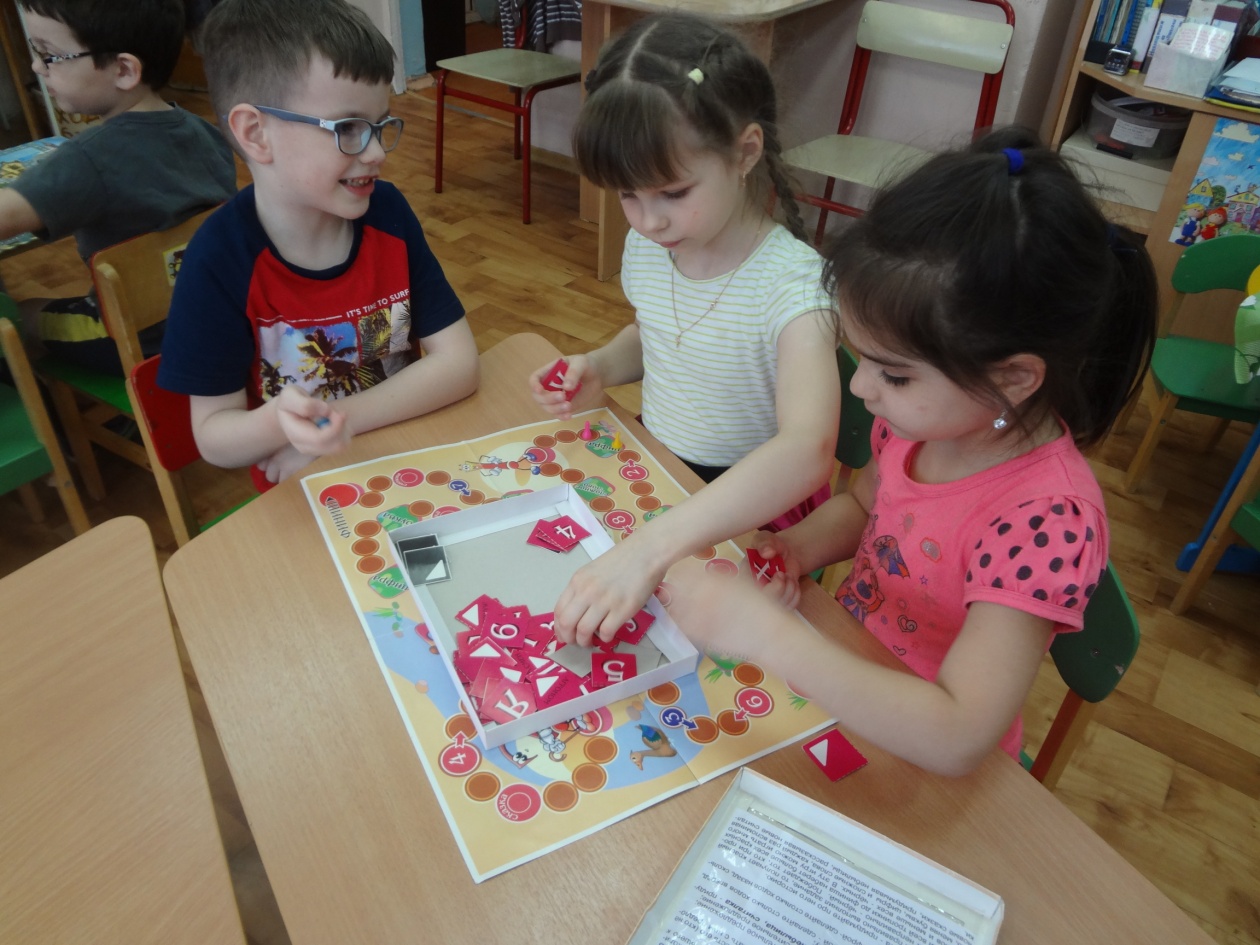 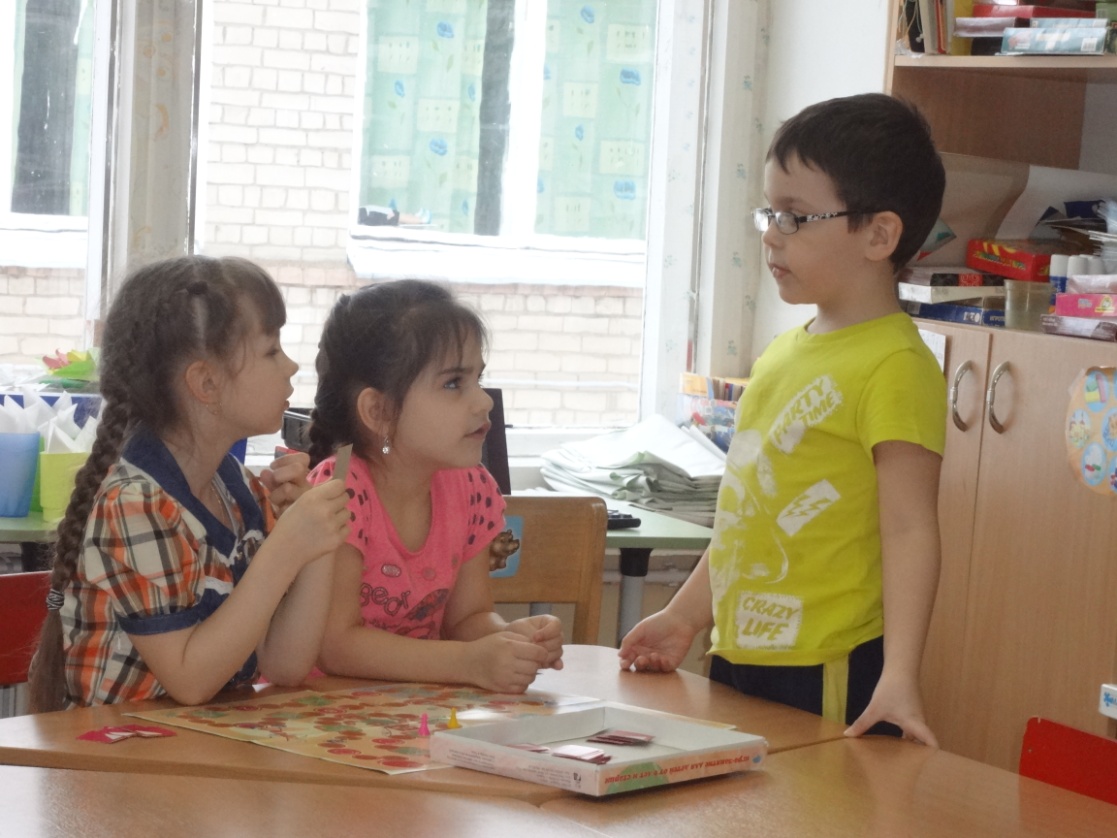 Кроссворды.
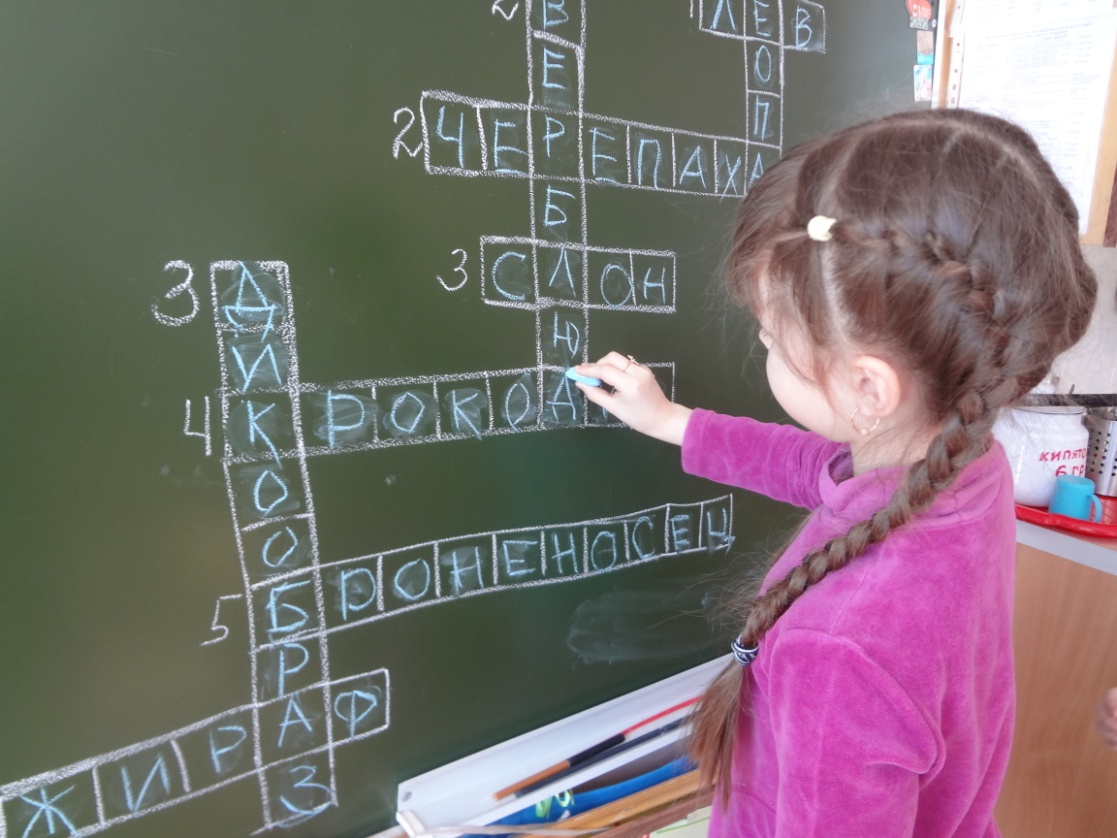 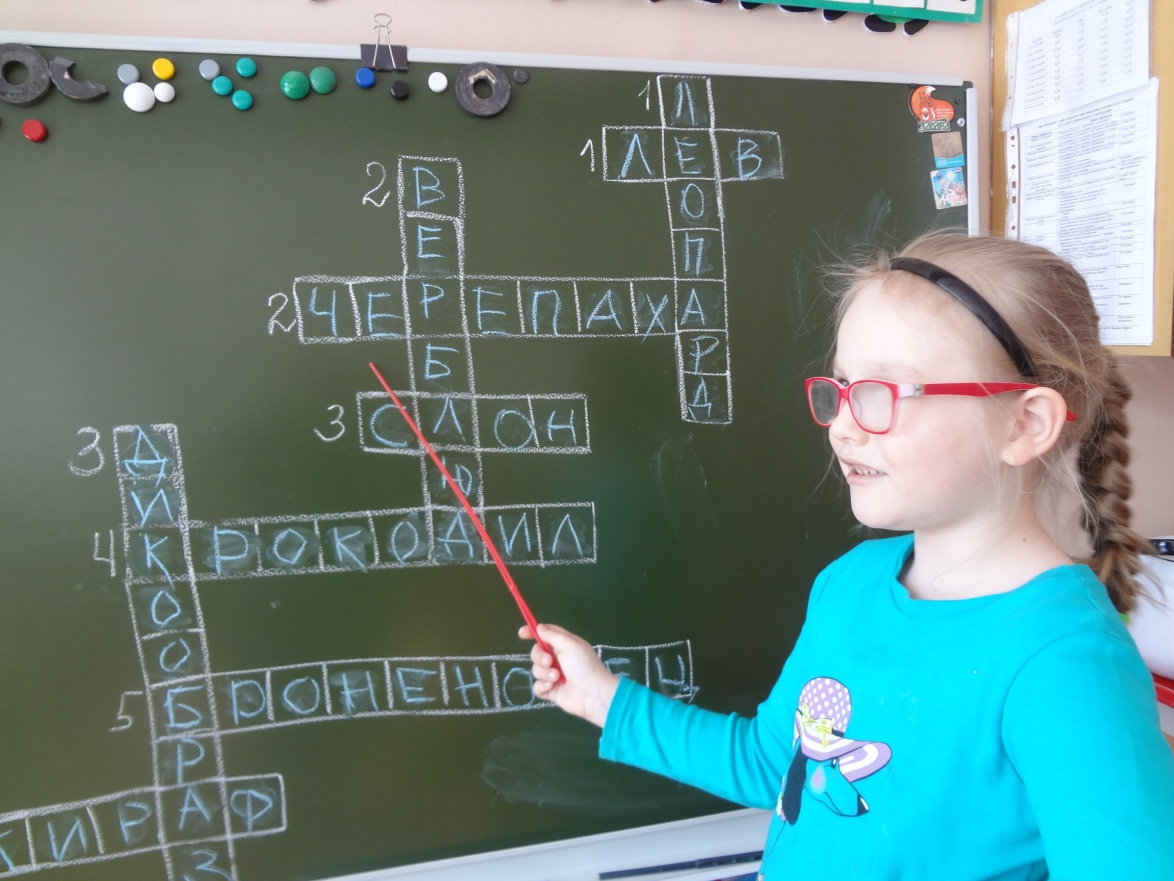 Спасибо за внимание!